Project: IEEE P802.15 Working Group for Wireless Personal Area Networks (WPANs)

Submission Title:	DSSS PHY Proposal for IEEE802.15.4N
Date Submitted:  March 18, 2013	
Source: 	 Wei-Xia Zou, BUPT; Liang Li,  Vinno; Dietmar Eggert, Atmel ;
 Guang-long Du; Feng-yuan Kang, , BUPT                
                 BUPT; 	Suite 202, Building D, No.2 Xinxi Lu, Beijing, China, 
	Voice:	1-949-813-7909, FAX: 1-949-813-7909, 
	E-Mail: 	liangli@vinnotech.com 
Abstract: Tech Proposal for TG4n(MBAN) Task Group
Purpose:	 Outline accomplishments from the March 2012 meeting and planned tasks for this meeting.
Notice:	This document has been prepared to assist the IEEE P802.15.  It is offered as a basis for discussion and is not binding on the contributing individual(s) or organization(s). The material in this document is subject to change in form and content after further study. The contributor(s) reserve(s) the right to add, amend or withdraw material contained herein.
Release:	The contributor acknowledges and accepts that this contribution becomes the property of IEEE and may be made publicly available by P802.15.
Slide 1
L. Li, Vinno; W. X. Zou, BUPT; Dietmar Eggert ATMEL
General View
One  PHY  layer solution adopts QPSK modulation and is  similar to ones applied   on sub-GHz in  IEEE802.15.4C/4G.
This PHY layer solution is special on
The designed Tx/Rx is mainly applied for  wireless short-distance communication in-door hospital/clinic/senior house environment. 
The designed TX/RX is capable to operate well under  interference environment (such as wireless microphone on 200Mhz band, interphone on 400Mhz band and remote control on 600Mhz)
The designed Tx/Rx is capable to detect strong interferences (such as CMBB TV signals) and switch to interference-free channels adaptively
Slide 2
L. Li, Vinno; W. X. Zou, BUPT; Dietmar Eggert ATMEL
Proposal Definition
Data Rate: 250Kb/s and 500 Kb/s
Band Width: 2MHz
Operation Frequency Bands: 608-630MHz, 407-425MHz, 174-216MHz

-- Fc= 175+ 2k,  k= 0, ….., 20
Fc=408 + 2k,  k= 0, ….., 8
Fc=609 + 2k,  k= 0, ….., 10
Slide 3
L. Li, Vinno; W. X. Zou, BUPT; Dietmar Eggert ATMEL
Bandwidth, Data Rate and Chip Rate
Chip rate is 1Mchip/s for 2MHz bandwidth.

Tow DSSS table, (16,4) and (8,4) for 250kbps and 500kbps.

The 16-ary symbol consists of 16 continues chips for (16,4) DSSS table and 8 continues chips for (8,4) DSSS table. (which are same to  DSSS tables used in 15.4C and 15.4g) 

The 16-ary symbol rate is 62.5ksym/s and 125ksym/s. Hence the data rate is log216×62.5=250kb/s and log216×125=500kb/s.
Slide 4
L. Li, Vinno; W. X. Zou, BUPT; Dietmar Eggert ATMEL
Coefficient Summary
Slide 5
L. Li, Vinno; W. X. Zou, BUPT; Dietmar Eggert ATMEL
Modulation and Spreading Functions
Modulation and Spreading Functions
O-QPSK chip offsets
Slide 6
L. Li, Vinno; W. X. Zou, BUPT; G. L. Du, BUPT
Symbol-to-chip mapping for O-QPSK
Slide 7
L. Li, Vinno; W. X. Zou, BUPT; Dietmar Eggert ATMEL
PHY-frame format
PHR field format
PHY frame format
Slide 8
L. Li, Vinno; W. X. Zou, BUPT; Dietmar Eggert ATMEL
PHY frame generate diagram
Slide 9
L. Li, Vinno; W. X. Zou, BUPT; Dietmar Eggert ATMEL
PSD Limitation
PSD Limitation among Channels. 



Transmit center frequency tolerance is still ±40ppm.
Slide 10
L. Li, Vinno; W. X. Zou, BUPT; Dietmar Eggert ATMEL
Pulse-Shape Filter
The raised cosine pulse shape with roll-off factor of r=0.8 is used to represent each baseband chip
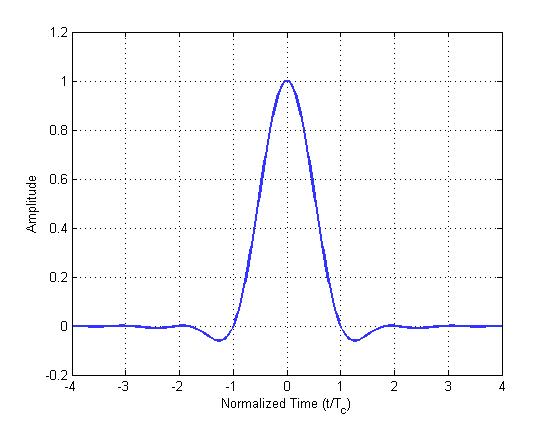 This pulse shape filter is enough to meet the PSD and minimum receiver jamming resistance.

See the PSD figure in the next slide.
Slide 11
L. Li, Vinno; W. X. Zou, BUPT; Dietmar Eggert ATMEL
PSD of TX-signal
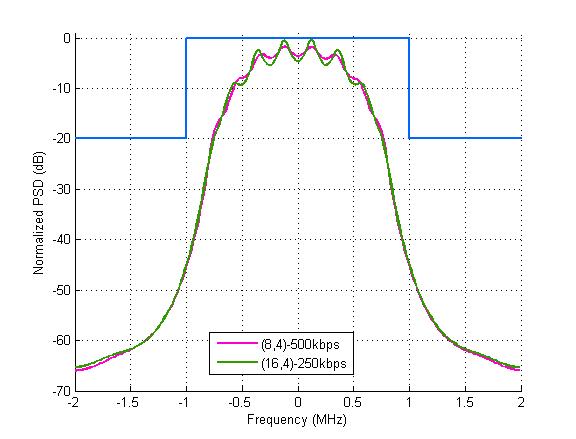 PSD limit
Same PSD for both (16,4)-DSSS signal and (8,4)-DSSS signal.
PSD of transmission signal (Burg's estimation method.)
Slide 12
L. Li, Vinno; W. X. Zou, BUPT; Dietmar Eggert ATMEL
Source Coding
FEC or other source coding may be necessary. 

The further research is on the way
Slide 13
L. Li, Vinno; W. X. Zou, BUPT; Dietmar Eggert ATMEL
Receiver Design
Receiver Sensitivity: <-85dBm for (16,4) DSSS table and <-82dBm for (8,4) DSSS table (with a noise figure of 10 dB and an implementation loss of 6 dB).

Minimum Receiver Jamming Resistance Requirement
Slide 14
L. Li, Vinno; W. X. Zou, BUPT; Dietmar Eggert ATMEL
Noise Models and Environment
Noise Model
Flat-fading for 2MHz band channel on 200MHz, 400MHz and 600MHz band;
Noise model is AWGN ones.
Multiple Path Model
Reference Diffuse exponential model, 
     (IEEE P802.15 Working Group for WPANs, Multipath Simulation Models for Sub-GHz PHY Evaluation, 15-04-0585-00-004b, Oct. 2004.)
RMS delay spread = 10~300ns(in door).
Slide 15
L. Li, Vinno; W. X. Zou, BUPT; Dietmar Eggert ATMEL
Simulation in Noise Environment
The PER vs. SNR simulation result is illustrated in the right figure.
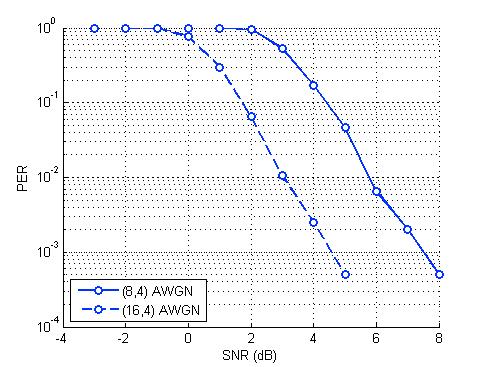 (16,4) means when (16,4) DSSS table has been used (250kbps);
(8,4) means when (8,4) DSSS table has been used (500kbps).
Slide 16
L. Li, Vinno; W. X. Zou, BUPT; Dietmar Eggert ATMEL
Simulation in Multiple Path Model Environment
Suppose: Single Parameter:
 - RMS delay spread  =250ns
 - Mean excess delay  
 - Max excess delay (20 dB)  5.
 Simulation Result:  
The PER is worsened about 4~5db 
with Multipath channel as =250ns .
(No-coherence demodulation) 

This simulation do not  consider 
the barrier of the direct path.
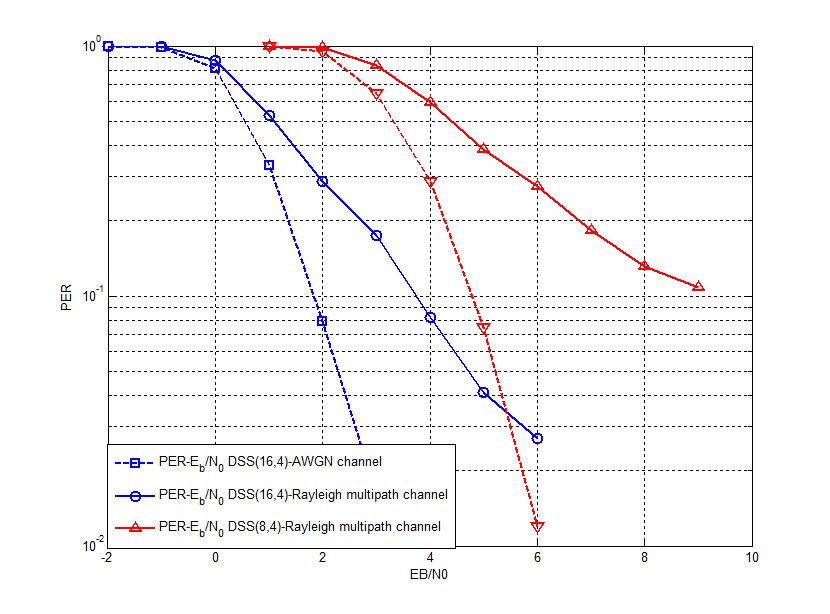 Slide 17
L. Li, Vinno; W. X. Zou, BUPT; Dietmar Eggert ATMEL
TV(CMBB) Interference and Models (1)
Interference Models
 CMMB (China Mobile Multimedia Broadcasting) is the mainly interference signal in the 174-216MHz, 608-630MHz band. 

On 174-216 MHz, the major  interference are CMBB TV signals DS-8, DS-9, DS-10, DS-11; and on 606-630MHz, the major interference are CMBBTV Signals DS-25, DS-26, DS-27
Slide 18
L. Li, Vinno; W. X. Zou, BUPT; Dietmar Eggert ATMEL
TV (CMBB) Interference and Models (2)
Interference Models
Bandwidth for CMMB signal is 8MHz
BPSK, QPSK and16QAM modulation, OFDM technology with 4096 sub-carrier (3076 been used)
The math model is as the following equation:
  	              r(t)=x(t)+Am×[h*xC(t)]+n
r(t): received signal;
x(t): transmitted signal (after fading);
xC(t): CMMB interference signal in unit power;
Am: amplitude of CMMB interference signal;
h: low-path filter with 2MHz bandwidth;
n: the gauss noise.
*: denote convolution.
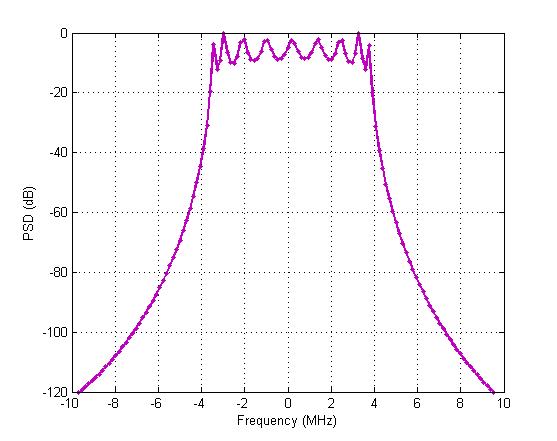 Right figure: Power Spectrum Density (PSD) of CMMB signal (in QPSK modulation scheme).
Slide 19
L. Li, Vinno; W. X. Zou, BUPT; Dietmar Eggert ATMEL
TV (CMBB) Interference and  Models (3)
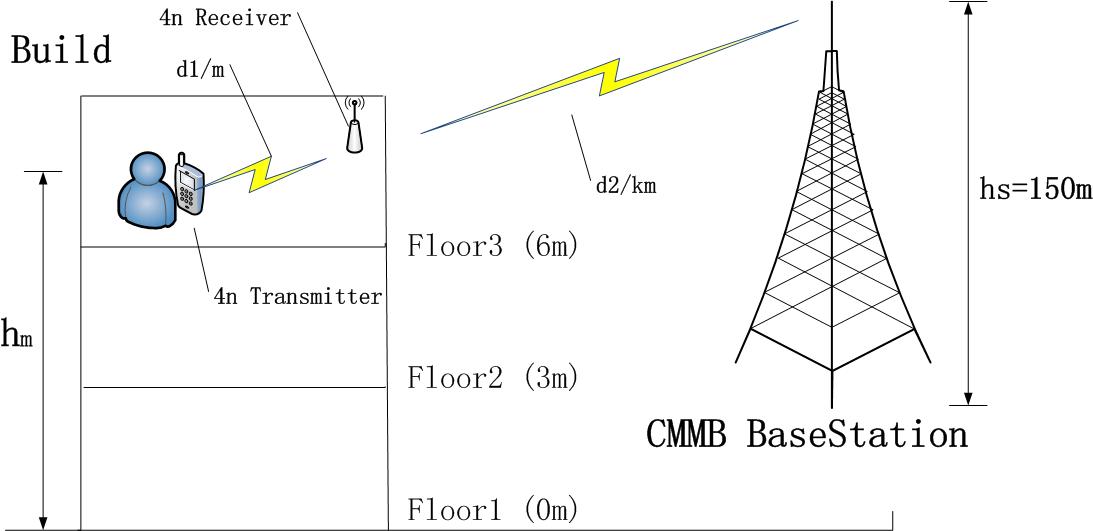 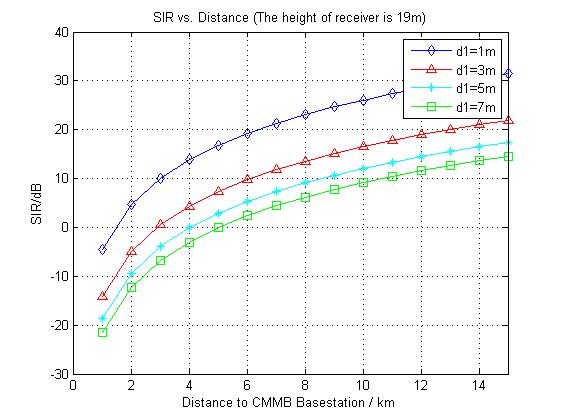 Interference scenario
SIR calculation result with different distance between 4n devices
the 4n device is assumed in 19m high, or floor 5 ~ floor 6.
In the figure:
    signal power: CMMB – 60dBm, 4n – 0dBm;
    d1: distance between 4n transmitter and 4n receiver;
    d2: distance between 4n devices and the CMMB base station;
    hm: the height of 4n devices for ground;
    hs: the height of CMMB base station;
Slide 20
L. Li, Vinno; W. X. Zou, BUPT; Dietmar Eggert ATMEL
Simulation in Interference Environment (1)
Simulation system model is as the following figure.
Cross-correlation demodulator have 16 correlation where each one denotes a modulated symbol.
Other coefficients:
CMMB modulation scheme: QPSK
Frame length: 256 byte;
Carrier frequency offset: random variable between ±40ppm.
Matched filter order: 10-order fir filter;
Roll-off factor: 0.8;
Correlator length in demodulator: 16.
Slide 21
L. Li, Vinno; W. X. Zou, BUPT; Dietmar Eggert ATMEL
Simulation in Interference Environment (2)
The interference math model is as:
IC=Am×[h*xC(t)]
So the interference power is estimated as 
Picmmb=1kW×f(d)×Br≈1kW×d-2×0.25=54-20log10(d) dBm
Where 
	f(d) ≈d-2 is path loss factor, and d is the distance to CMMB base station (m); 
	Br=2MHz/8MHz=0.25 is relatively bandwidth factor;
So the amplitude of interference signal is 
Am=Picmmb1/2
Slide 22
L. Li, Vinno; W. X. Zou, BUPT; Dietmar Eggert ATMEL
Simulation in Interference Environment(CMMB)
The following figures illustrates PER vs SNR in constant interference signals (SIR).
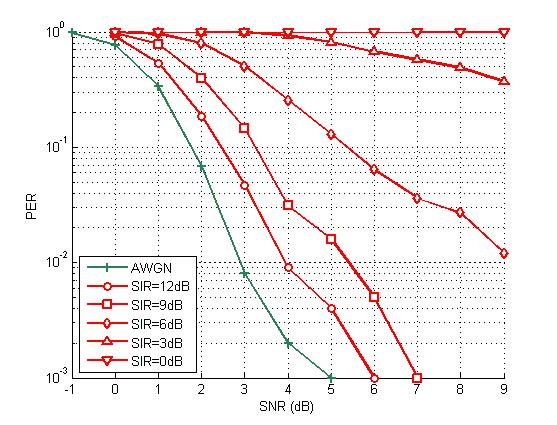 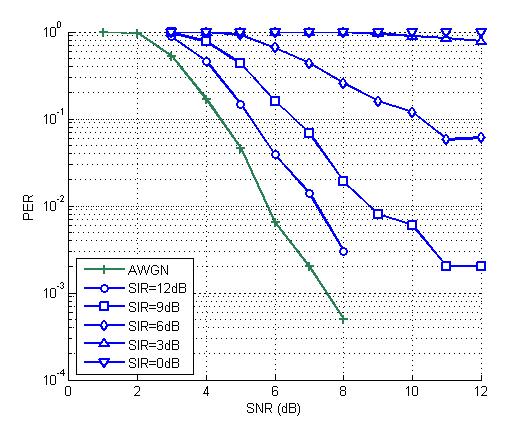 (16,4) DSSS table (250kbps)
(8,4) DSSS table (500kbps)
Slide 23
L. Li, Vinno; W. X. Zou, BUPT; Dietmar Eggert ATMEL
Wireless Microphone Interference and Models (1)
Operation Modes



Transmission Signal


           
                 : sound signal
                 :  amplitude                (0.3 in this modulation)
                 :  carrier frequency     (200MHz in this modulation)
                 :  frequency deviation
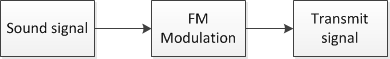 Slide 24
Liang Li Vinno
Wireless Microphone Interference and Models (2)
Soft speaker mode


The audio data sampling rate is relatively low, when Insufficient data, use Interpolation instead.
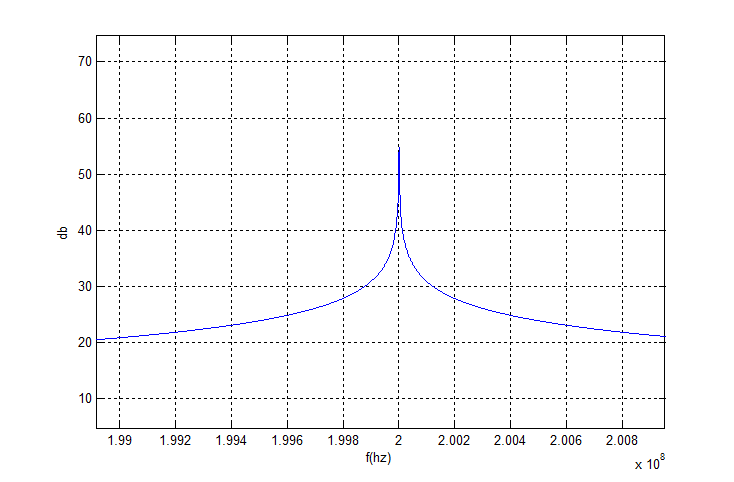 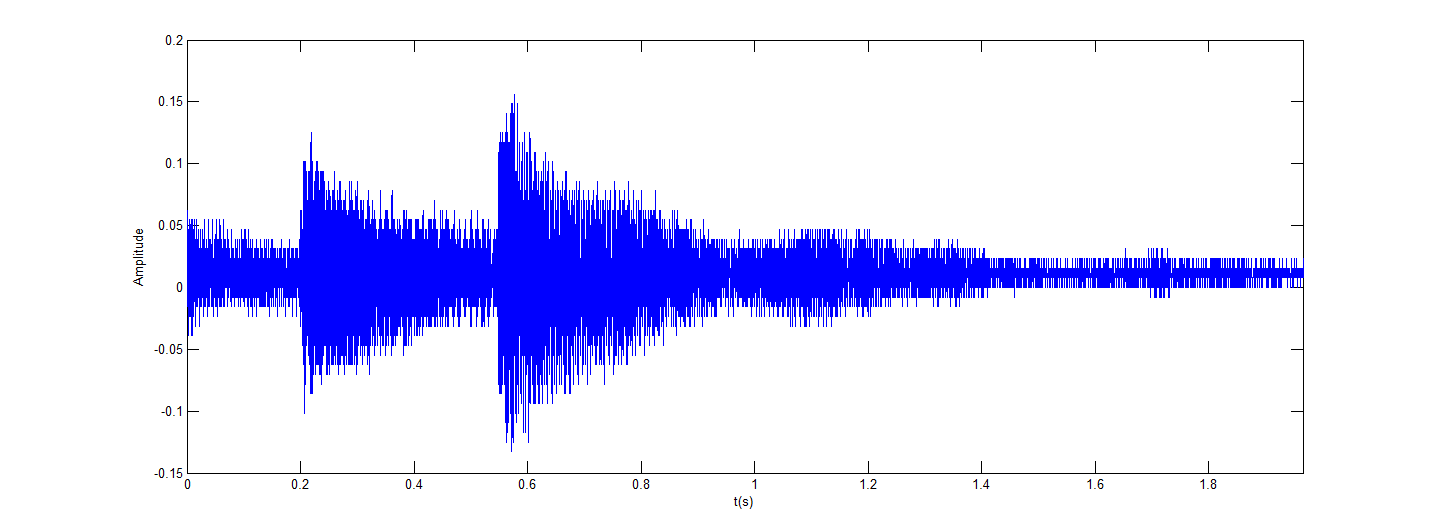 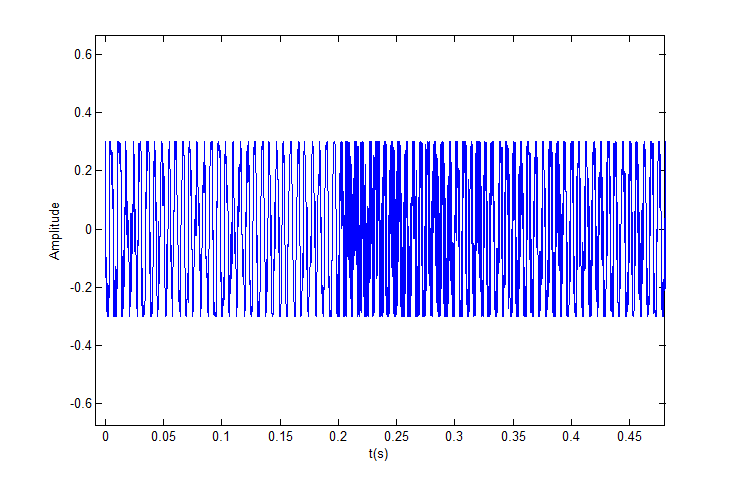 Transmit signal
(baseband-Real part)
Sound signal
Spectrum analysis
Slide 25
L. Li, Vinno; W. X. Zou, BUPT; G. L. Du, BUPT
Simulation in Interference Environment(Wireless Microphone)
The following figures illustrates PER vs SNR in constant interference signals (SIR).
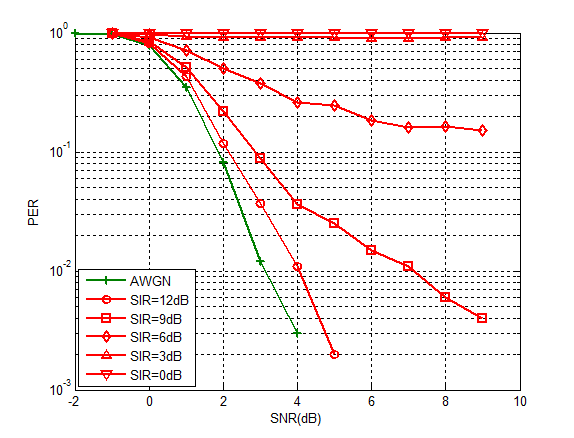 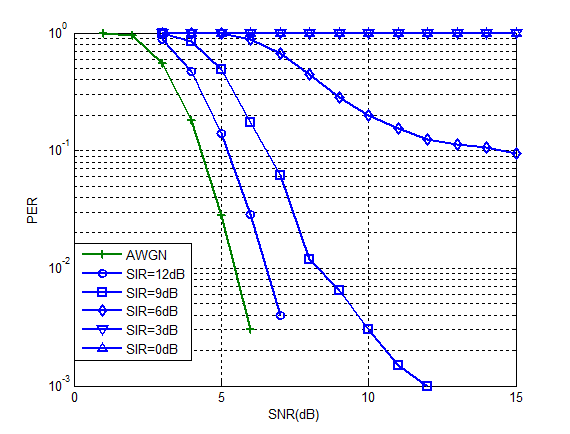 (8,4) DSSS table (500kbps)
(16,4) DSSS table (250kbps)
Slide 26
L. Li, Vinno; W. X. Zou, BUPT; G. L. Du, BUPT
Transmission Model in Hospital Environment
The path-loss model is:
L=La+Lb
Here, La is free space path loss 
La=32.45+20logf+10γlogd , (dB)
where γ is channel fading parameter, in the equation, γ=2.0;
And, Lb is penetration loss 
Lb=nLp+N1L1+N2L2, (dB)
where :
	Lp : penetration loss of human body;
	L1 : penetration loss of concrete wall;
	L2 : penetration loss of wooden door.
and n, N1, N2 is the number of human body, concrete wall and wooden door correspondingly.
Slide 27
L. Li, Vinno; W. X. Zou, BUPT; Dietmar Eggert ATMEL
Transmission Model in Hospital Environment
The parameters Lp, L1, L2 is listed in the following table.
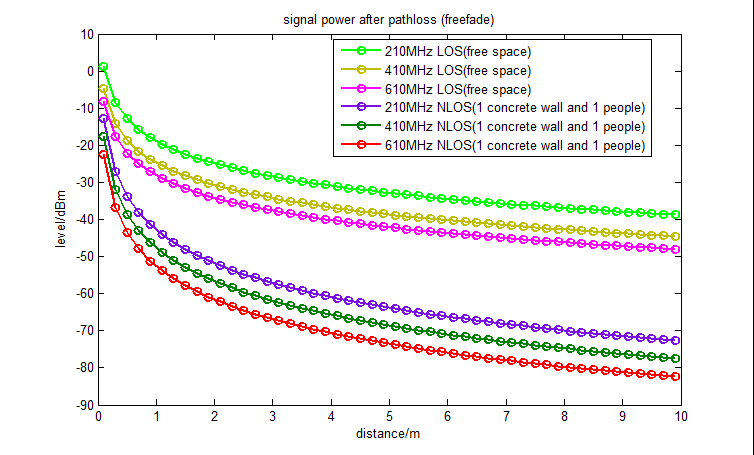 Right figure: Path loss in 200MHz, 400MHz and 600MHz band.
NLOS: Path loss after penetrate 1 concrete wall and 1 people
Path loss of 200MHz 400MHz and 600MHz band
Slide 28
L. Li, Vinno; W. X. Zou, BUPT; Dietmar Eggert ATMEL
Conclusion
This QPSK proposal  includes one dual-data transmission  
The simulation describes its performance under…
Gaussian Noise Environment
Multiple Path Environment
CMBB Interference Model
The performance simulation for complex Transmission Path is TBD  
Based on current simulation, this QPSK proposal  may be acceptable as one PHY Layer solution of 15.4
Slide 29
L. Li, Vinno; W. X. Zou, BUPT; Dietmar Eggert ATMEL